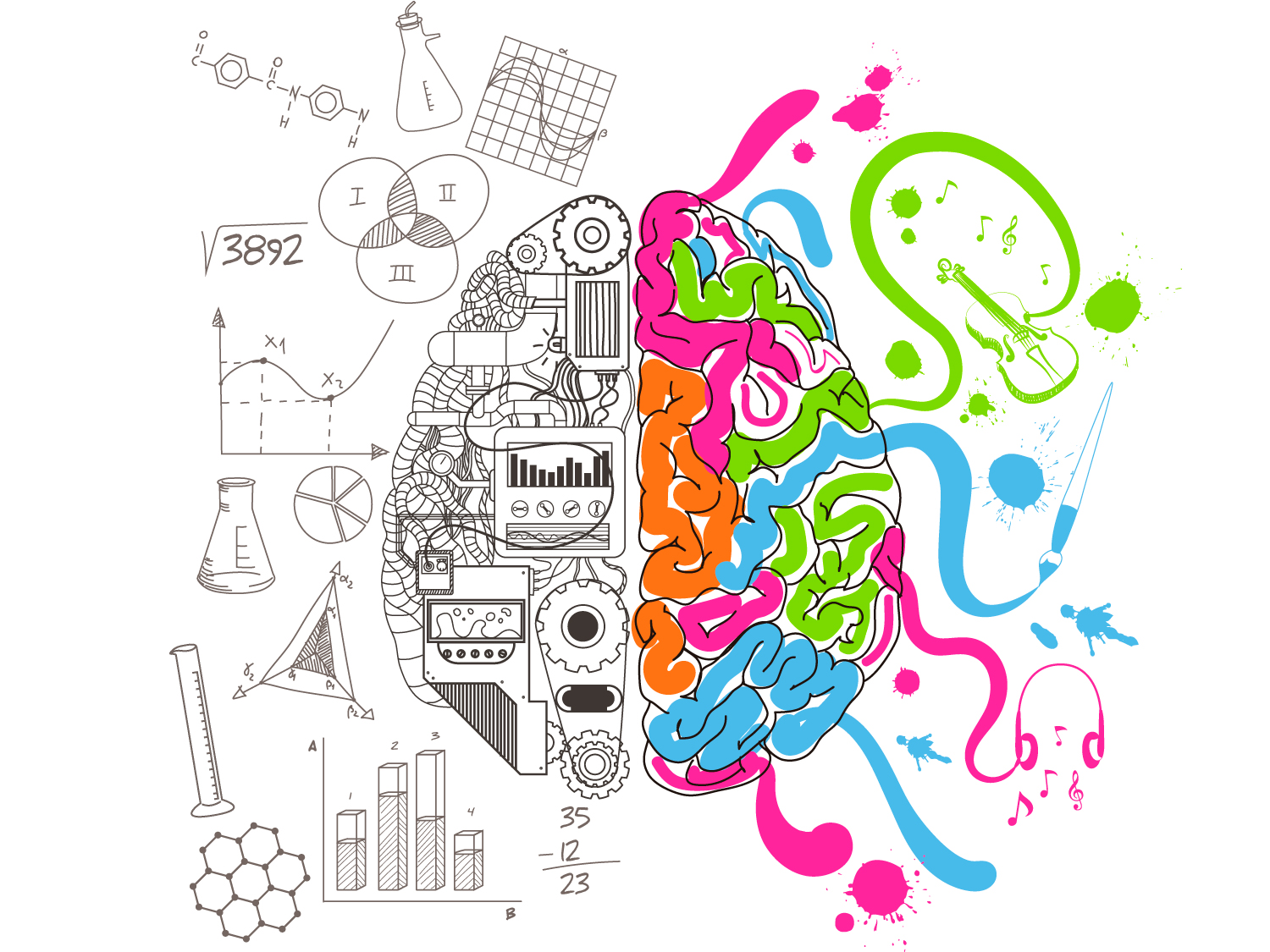 Средняя школа № 44
2022/23 уч. год
учитель-логопед Шульга О.М.
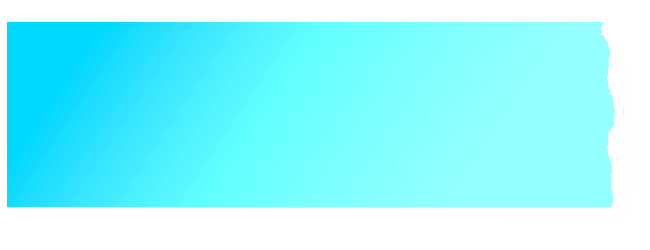 «Логопедическое сопровождение обучающихся с ОВЗ на уровне
 основного общего образования»
Логопедическое сопровождение на уровне основного общего образования направлено на максимальную коррекцию недостатков речи у обучающихся с ОВЗ.
Учитель-логопед планирует коррекционно-развиваю­щую работу с детьми с ОВЗ, разрабатывает и реализует рабочую программу коррекционного курса в соответствии с АООП ООО.
Совместно с учителями-предметниками и специалистами психолого-педагогического сопровождения, учитель-логопед организует необходимую коррекционно-развивающую среду для обучения детей с ОВЗ, составляет практические рекомендации для педагогов и родителей.
Учитель-логопед целенаправленно выстраивает свою деятельность, составляет план работы на учебный год, в котором отражаются все направления его работы: диагности­ческое, коррекционно-развивающее, консультативно-про­светительское и профилактическое, организационно-мето­дическое.
Диагностическое направление
Для оценки эффективности логопедического сопрово­ждения обучающихся с ОВЗ используются диагностические и проверочные работы. Обязательным условием является мониторинг речевого развития обучающихся 5-9 классов.
В качестве диагностического инструментария используются рекомендации и методический материал для логопедического обследования школьников.
В течение учебного года учитель-логопед проводит следующие диагностические мероприятия:
стартовую диагностику (в начале учебного года – с 1 по 15 сентября);
динамическое наблюдение (в ходе всего учебного года);
промежуточную диагностику (в середине учебного года);
итоговую диагностику (в конце учебного года).
Диагностическое направление
Диагностическое направление работы учителя-логопеда включает:
проведение комплексной диагностики устной и пись­менной речи;
определение дефицитов и ресурсов развития обучаю­щегося;
осуществление мониторинга динамики развития обу­чающихся;
оценку эффективности реализации коррекционного курса.

После проведения углубленного обследования специа­лист комплектует группы и подгруппы для логопедический занятий с учетом психофизического состояния обучающих­ся и степени выраженности речевого нарушения.
Коррекционно-развивающее направление
Проведение коррекционно-развивающих занятий учителя-логопеда по коррекционному курсу «Логопедические за­нятия» предполагает вариативность и индивидуализацию со­держания курса с учетом особых образовательных потребно­стей обучающихся с ОВЗ, в зависимости от индивидуальных особенностей и возможностей обучающихся данной группы.
В соответствии с составленной учителем-логопедом и утвержденной администрацией циклограммой рабочего времени организуются и проводятся индивидуальные, под­групповые и групповые логопедические занятия. 
На уровне основного общего образования учителю-логопеду рекомен­дуется продолжать вести индивидуальные рабочие тетради с обучающимися с ЗПР и сочетать письменные и устные виды работы.
Консультативно-просветительское и профилактическое направления работы
Данные направления работы учителя-логопеда предполагают оказание помощи обучающимся, родителям (законным пред­ставителям), учителям и специалистам школы в вопросах обучения, коррекции и развития обучающихся с ОВЗ.
По актуальной проблематике учитель-логопед осуществляет подбор информационно-просветительских материалов для педагогов и родителей, а также проводит регулярные инди­видуальные и групповые консультации и беседы, составляет рекомендации, организует родительские встречи. 
Консультирование родителей (законных представителей) проводится по следующей тематике: 
о результатах диагностики, 
о содержании и приемах работы по преодолению имеющихся речевых трудностей у обучающихся с ОВЗ, 
о способах закрепления учебного материала в школе и в домашних условиях.
Организационно-методическое направление
Учитель-логопед принимает активное участие в работе психолого-педагогического консилиума, методических объединениях специалистов, педагогических советах.
Результатом логопедического сопровождения обучаю­щихся с ОВЗ на уровне основного общего образования ста­новятся
 формирование их речевой компетенции, 
развитие н совершенствование навыков речевого общения, обогаще­ние лексического запаса и языковых средств общения, 
пре­одоление и/или ослабление нарушений чтения и письма,
 формирование мотивации к самоконтролю речи и самораз­витию коммуникативных компетенций.